MEDICINA RESPIRATORIA 2015

“AIRE para respirar mejor”
Dr. Jorge Salas Hernández
Hay un incremento en las enfermedades respiratoriasporque?
Envejecimiento poblacional.

Incremento en comorbilidades: Obesidad, Diabetes, VIH, adicciones.

Pobreza.

Cambios en el patrón tradicional de enfermedades respiratorias.
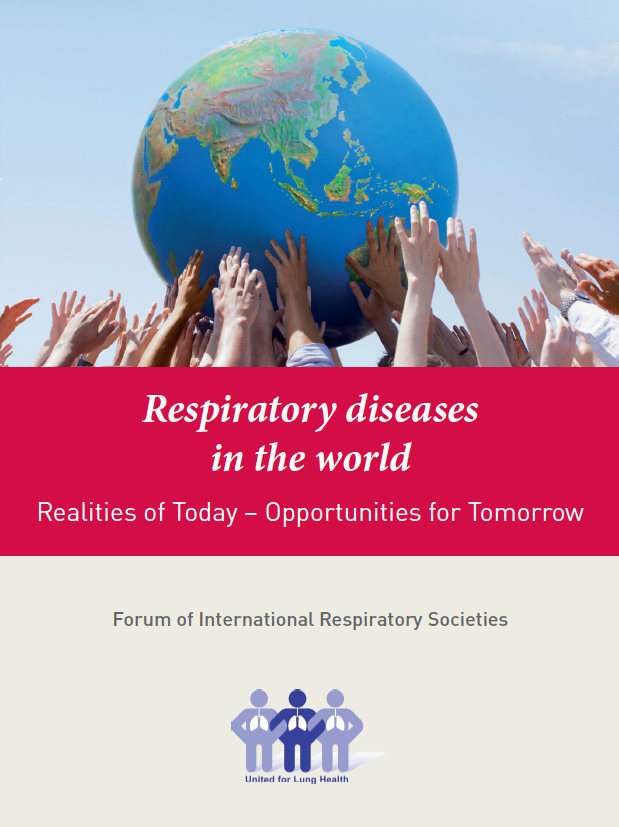 FORUM OF INTERNATIONAL RESPIRATORY SOCIETIESwww.ers.org
EPOC

ASMA

INFECCIONES RESPIRATORIAS AGUDAS

TUBERCULOSIS

CÁNCER PULMONAR
Prevalencia estimada de enfermedades respiratorias crónicas
* Estimaciones basadas en datos de OMS y Mexicanos.
Muertes en el mundo, de acuerdo a la OMS
Global Burden of Disease
1990	   2020
Isquemia miocárdica
Cerebrovascular
tercera causa
IRA
Diarrea
Perinatales
EPOC
Tuberculosis
CA estómago
Sarampión
Accidentes de tráfico
HIV
Cáncer pulmonar
Suicidio
Murray y Lopez, GBD
Años de vida perdidos libres de incapacidad
1990	   2020
IRA
Diarrea
Perinatales
Depresión Unipolar
Isquemia miocárdica
EPOC quinta CAUSA
IRA

TB
ECV
Tuberculosis
Sarampión
Accidentes de tráfico
Anomalías congénitas
Malaria
EPOC
Murray y Lopez, GBD
Tálamo C, et al. Chest 2007;131:60–67
Muertes en México (agrupadas y superpuestas) 2005-2008
Respiratorias (72,000)
(mitad crónicas, de ellas mitad EPOC)
          15-13.4% en 2008
CV
18%-18.2
Resto
54%
Cánceres
13%-13.2
2005 Total 493,957
En México 15% de las muertes en 2005 fueron atribuibles a enfermedades respiratorias (todas), proporciones un poco menores a las cardiovasculares y un poco mayores a los “cánceres”.
Atención primaria
principales problemas …
Subdiagnóstico                         Diagnóstico tardío

Subtratamiento

Uso de medicamentos poco útiles

Exposición a agresores respiratorios (tabaco, humos, alergenos)

Hospitalizaciones frecuentes

Altos costos de atención

Deterioro en la calidad de vida

Pobre educación en salud
RECOMENDACIONES DE FIRS
Salud respiratoria para todos.
Promover el control del tabaquismo.
Reducir la contaminación ambiental.
Salud respiratoria ocupacional y seguridad.
Acceso a medicamentos
6. Promover la investigación.

7. Mejorar la formación de profesionales de la salud.

8. Más prevención.

9. Mayor acceso los cuidados a la salud.
Programas respiratorios existentes
Tuberculosis (en atención primaria).


Tabaquismo (no en primaria).


Infecciones Respiratorias Agudas (incompleto).
Atención primaria, OMS, 2008
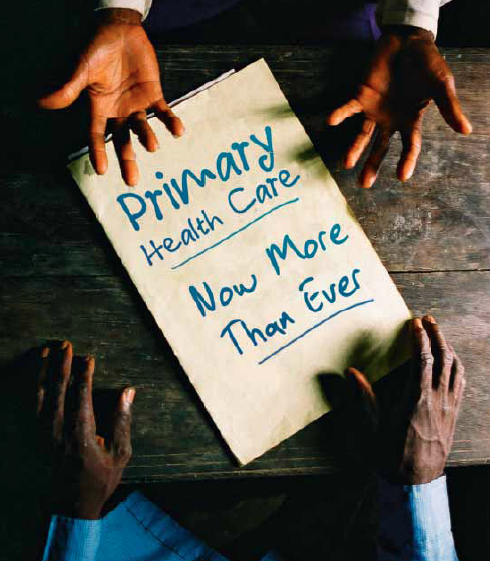 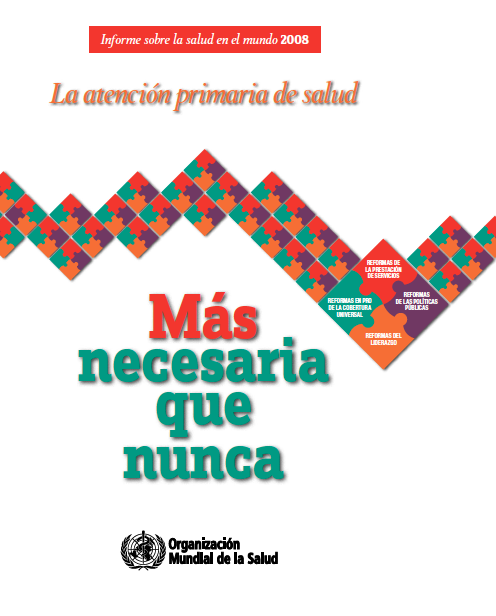 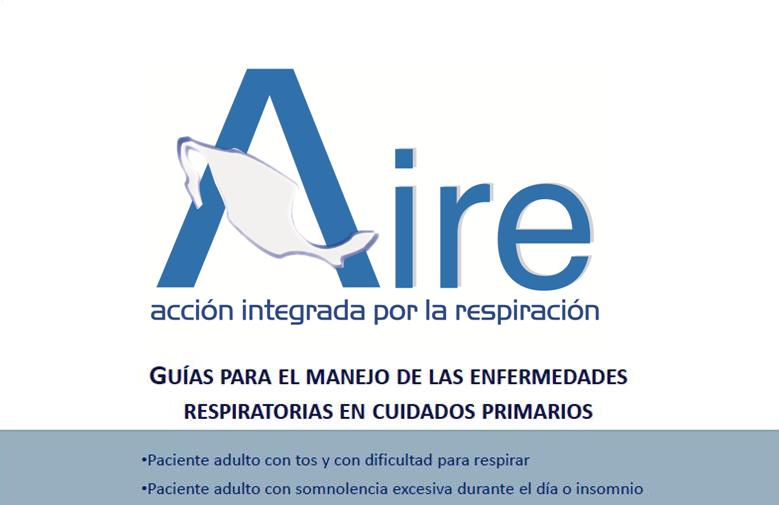 Estrategia del programa AIRE
Es un programa de atención primaria.
Crecer a partir del programa de Tb.
Fase piloto del programa, incluyendo la capacitación y equipamiento.
Fase de crecimiento o expansión.
Acceso a medicamentos.
Evaluación continua.
Reforzar programas preventivos: aire limpio, tabaquismo, vacunaciones, salud general.
Objetivos específicos del 
Programa AIRE
DISMINUIR
Mortalidad por IRA´s.
Uso de antibióticos en IRA´s.
Uso sintomáticos respiratorios de baja utilidad.
Referencia a niveles superiores.
Hospitalizaciones en Asma, EPOC (costos).

INCREMENTAR
Consejo antitabaco y medicamentos antitabaco.
BAAR a casos sintomáticos respiratorios.
Esteroides inhalados en enfermos asmáticos. 
Diagnóstico  por espirometría de EPOC.
Identificación de Neumonía grave y referencia.
Guía para el manejo de las enfermedades
respiratorias en cuidados primarios
Síntomas respiratorios

Rinitis
Sinusitis aguda
Faringitis aguda, amigdalitis
Otitis
Neumonía

Asma
EPOC
Tabaquismo
Cáncer pulmonar
Somnolencia diurna
Ronquidos y SAOS

Tuberculosis
VIH/SIDA
CLASIFICACIÓN DE ACUERDO A LOS SÍNTOMAS I
Tos y/o 
Respiración difícil (definida como disnea en descanso o en actividad, silbidos y/o pecho apretado)
PREGUNTE Y REGISTRE:
Nombre
Edad
Historia Médica
Síntomas
Propósito de la visita
Si el propósito de esta visita es tratar y determinar:
Empeoramiento de síntomas o
Nuevos síntomas
Si el diagnóstico es inseguro
Si el propósito es continuar tratamiento de enfermedad pulmonar conocida:
No empeoran los síntomas
No hay nuevos síntomas
No hay incertidumbre diagnóstica
Presenta síntomas  < 2 semanas
Presenta síntomas > 2 semanas
Ir a la página 5
Tos con / sin producción de esputo
Tos y dificultad respiratoria
Solo dificultad respiratoria
Excluya TB
Excluya TB
Asma 
EPOC
TB
VIH/SIDA
Ir a la página 15
Ir a la página 22
Ir a la página 22
Ir a la página 16
Ir a la página 22
Considere Bronquitis crónica
Considera Asma o EPOC
Ir a la página 27
Ir a la página 21
Ir a la página 14
3
Síntomas < 2 semanas
TOS Y/O RESPIRACIÓN DIFÍCIL
INFECCIONES BAJAS
Neumonía
Infección baja del aparato respiratorio (neumonía)
fiebre 
dificultad para respirar o toser
INFECCIÓN BAJA SIN FACTORES DE GRAVEDAD

 Reposo en casa
 Incremente ingesta de líquidos
 Recomiende no fumar
 Tratamiento para el dolor y fiebre con Paracetamol de 1 a 2 tabletas de 500 mg 4 veces al día.
 Si hay expectoración o se ha incrementado la coloración del esputo, prescriba Amoxicilina vía oral de 500mg tres veces al día por 7 días o si es alérgico a la Penicilina, Eritromicina de 500mg vía oral 6 veces al día 7 días
 Busque signos de VIH/SIDA 
 Pregunte por síntomas de Tuberculosis (por ejemplo, pérdida de peso, sudores nocturnos) 
SI:
 Empeora o no hay respuesta
 Pasan 7 días y no se recupera por completo
INFECCIÓN BAJA CON FACTORES DE GRAVEDAD

 > 60 años
Frágil o con sospecha de SIDA
 No se conoce con:  	Enfermedad pulmonar
			Enfermedad cardiaca
			Enfermedad del hígado
			Diabetes Mellitus
Dar inmediatamente 1 gramo de Amoxicilina vía oral
ó
Si es alérgico a la Penicilina,                                     Eritromicina de  500mg vía oral 
y
Ir a la página 27
Ir a la página 22
r
r
efiera al siguiente nivel
efiera al siguiente nivel
8
INSOMNIO Y SOMNOLENCIA
Síntomas < 2 semanas
CLASIFICACIÓN DE ACUERDO A LOS SÍNTOMAS II
Insomnio
Somnolencia excesiva durante el día
PREGUNTE Y REGISTRE:
Nombre
Edad
Historia Médica
Síntomas
Propósito de la visita
SOMNOLENCIA 
EXCESIVA 
DIURNA
INSOMNIO

Dificultad para dormir, ya sea para
conciliar el sueño o mantenerlo
RONQUIDOS HABITUALES

Si es la presencia de 
ronquidos habituales
Excluya APNEA del sueño
Ir a la página 20
Considere privación de sueño
Considere apnea del sueño
Considere piernas inquietas
Ir a la página 19
Ir a la página 18
4
Insomnio
Insomnio
DIFICULTAD PARA CONCILIAR EL SUEÑO,  MANTENERSE DORMIDO                                 O DESPERTAR MÁS TEMPRANO DE  LO DESEADO
MEDIDAS DE HIGIENE PARA DORMIR QUE DEBEN SUGERIRSE A LOS PACIENTES
 Establecer un horario de sueño regular
 Practicar ejercicio aeróbico  en las mañanas, nunca tres horas previas a dormir
 Evitar dormir siestas
 Evitar el consumo de café, refrescos de cola, chocolates, té. Si los consume no hacerlo después del mediodía
 Moderar o evite el consumo de alcohol y tabaco
 Ir a dormir sin hambre ni sed, habitación silenciosa y sin luz
 Evitar el consumo abundante de alimentos cercano a la hora de ir a dormir
 Evitar ver T.V., leer, comer, platicar, trabajar en su cama
 Mantener lejos de su vista relojes o despertadores
Valorar  en tres semanas
Mejoría
No mejoría
Ir a la página 21
REFORZAR MEDIDAS DE HIGIENE DE SUEÑO
REFERENCIA CON MÉDICO
20
Somnolencia diurna
Paciente con Somnolencia Diurna
Se queda dormido fácilmente en inactividad aún en condiciones inapropiadas,                         ha tenido o casi tenido accidentes de tránsito o laborales
Otros síntomas y signos

CONSIDERE NARCOLEPSIA
Parálisis del sueño
Pérdida del tono muscular con emociones (cataplexia) 
Ataques de sueño

CONSIDERE SOMNOLENCIA SECUNDARIA A MEDICAMENTOS
Uso de medicamentos sedantes, estimulantes, adicciones

CONSIDERE ENFERMEDAD PSIQUIÁTRICA
Tristeza, angustia, ansiedad, llanto fácil, irritabilidad

CONSIDERE PIERNAS INQUIETAS
Movimiento de piernas antes o durante el dormir
Duerme irregularmente 
 Se desvela, duerme hasta tarde
 Considere: privación de sueño u horarios alterados
RONQUIDOS INTENSOS
APNEA AL DORMIR
OBESIDAD

CONSIDERE:
APNEA DEL SUEÑO
Ir a la página 20
Si están presentes algunos de estos síntomas
 Si se sospecha enfermedad psiquiátrica
 Si la somnolencia es grave o se han presentado accidentes o casi accidentes de tránsito o laborales
Ir a la página 20
r
efiera al siguiente nivel
18
Revisar en 3 a 6 meses
RONQUIDO Y APNEA OBSTRUCTIVA DEL SUEÑO
RONCADORES HABITUALES: roncan la mayor parte de los días
INVESTIGUE DATOS SUGESTIVOS DE APNEA DEL SUEÑO
Nocturnos: Ronquidos intensos en cualquier posición corporal, pausas respiratorias (apneas) observadas, concilian el sueño rápidamente
Diurnos: Somnolencia excesiva (le cuesta trabajo mantenerse despierto ≥3 veces por semana) fatiga, dolor de cabeza al despertar, inatención
Determine:  Presión Arterial, índice de masa corporal (peso2/talla) y mida la circunferencia de cuello
r
efiera al siguiente nivel
19
Roncadores habituales
APNEA DEL SUEÑO
Conclusiones
Enfoque integral de atención y prevención respiratoria.

Garantizar  acceso a diagnóstico y tratamiento adecuados de enfermedades  agudas y crónicas.

Centrado en la atención primaria.

Mejorando capacitación.

Acceso a medicamentos (cuadro básico) y pruebas básicas.
Conclusiones
Optimizando recursos existentes.


Ahorro de recursos económicos con una mejor prevención y atención primaria
Hospitalizaciones
Medicamentos.


Requiere inversión en capacitación.
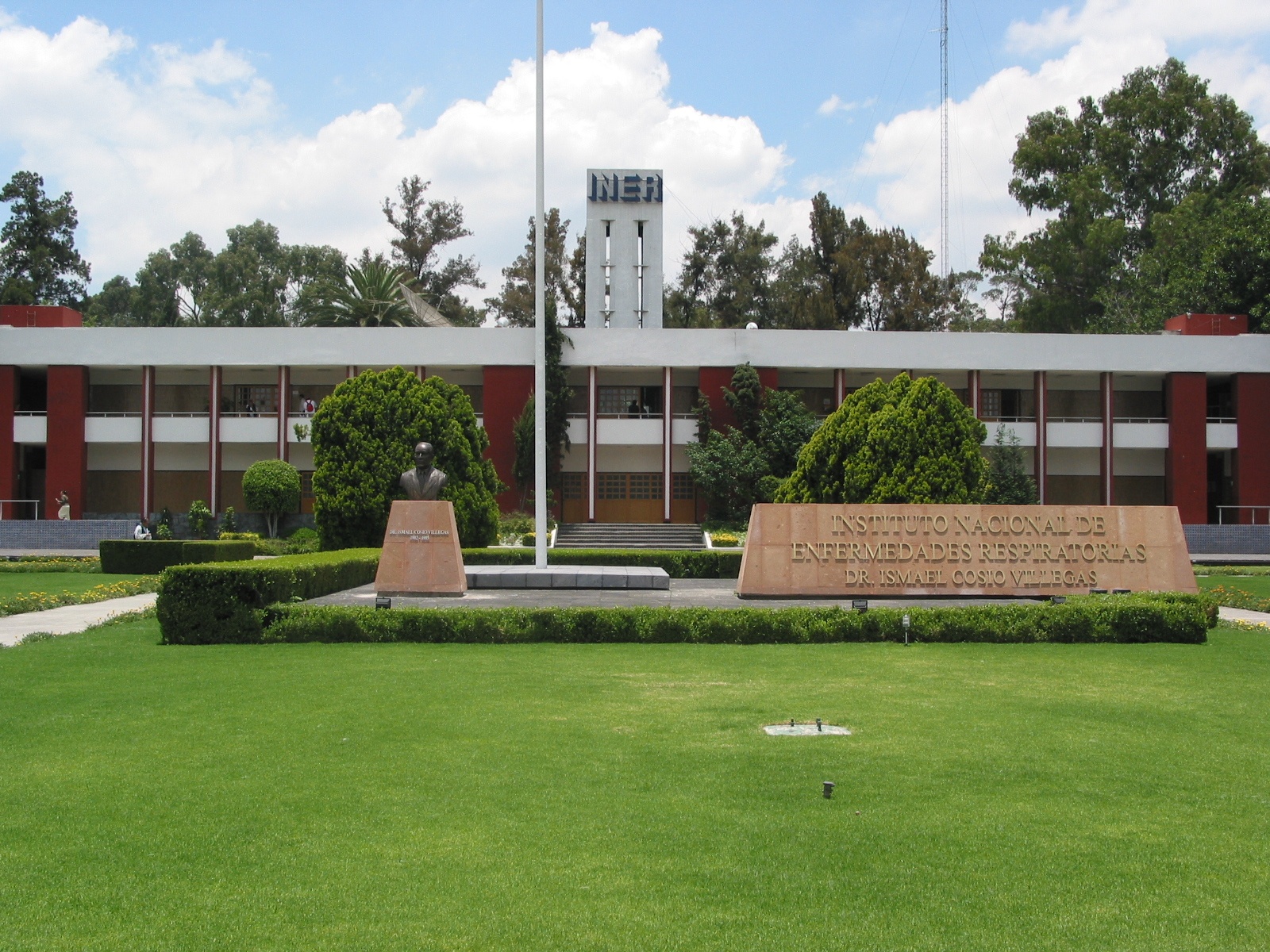